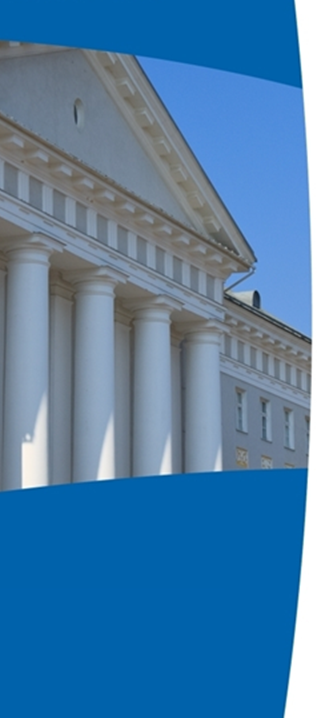 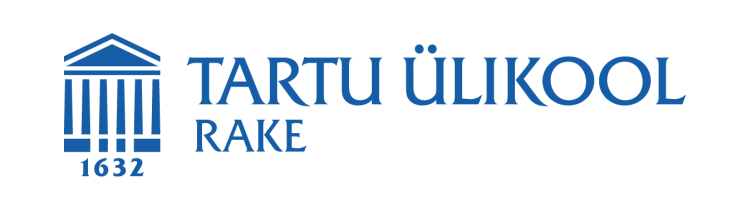 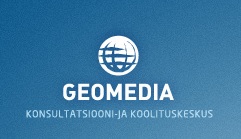 Kohaliku omavalitsemise taseme hindamine Eestis: mida peaks mõõtma ja mida saab mõõtaVeiko SeppTartu Ülikool Sotsiaalteaduslike Rakendusuuringute keskusTartus 09.11.2018
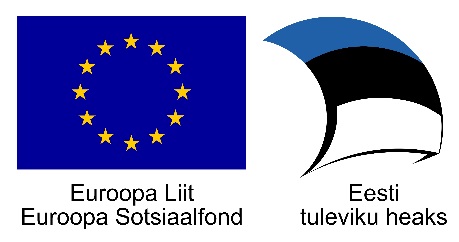 Hindamise metoodika eesmärgid
Töötada välja ühtne metoodika kohalike omavalitsuste (KOV)  teenuste osutamise võimekuse taseme ja selle muutumise kohta andmete kogumiseks ja analüüsimiseks. 
Metoodika alusel läbi viidavate analüüside abil peaks riigil olema võimalik sihistada paremini valdkonna poliitikaid ning see peaks võimaldama KOV-üksustel võrrelda sooritusinformatsiooni teiste KOV-üksustega. 
Metoodika ja selle põhjal läbi viidavad uuringud on teadmispõhiseks ja motiveerivaks töövahendiks kohalike avalike teenuste arendamisel.
Metoodika loob võimaluse haldusreformi mõjude  hindamiseks Eesti KOV-süsteemi võimekuse osas osutada elanikele avalikke teenuseid (oluline haldusreformi eesmärk)
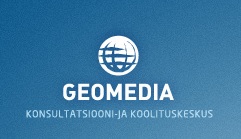 Metoodika välja töötamise protsess
August 2017 – November 2018

Dokumendianalüüs – esialgsed kriteeriumid
Valdkondlike töörühmade arutelud – 16 rühma, 105 osalejat
Uuendatud kriteeriumite tabelid - ministeeriumite tagasiside tabelitele
Testimine:
Kriteeriumite mõõtmisvõimalused – andmekorje registritest, aruandlusest
Testimine KOV’des – kriteeriumite asjakohasus ja olulisus, loomulikud teenustaseme lävendid
Kriteeriumite ja lävendite täpsustamine – sh. andmete jaotuse abil
Valdkondlike koondhinnangute valemid
Testmõõtmiste tulemused
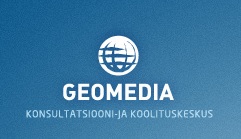 Hinnatavad valdkonnad
Üldjuhtimine
Strateegiline planeerimine ja finantsjuhtimine 
Ehitustegevuse korraldamine, elamu- ja soojamajandus
Liikuvus, liikluskorraldus  ja teehoid
Jäätmehooldus
Veemajandus
Alusharidus ja lastehoid
Põhiharidus 
Noorsootöö 
Täiskasvanute sotsiaalhoolekandeline abi 
Lastekaitse
Rahvatervis ja turvalisus
Rahvakultuur ja kultuurielu korraldamine
Raamatukogundus
Muuseumid
Sport ja liikumisharrastus
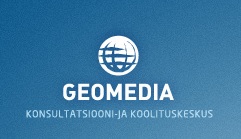 Valdkondade hindamise kriteeriumite dimensioonid
1.	 Teenusvaldkonna korraldamise ja osutamise võimekus ehk ressurssidest tulenevad eeldused teenuseid korraldada ja osutada (vastab ligikaudu mõistele assets):
a) Strateegiline, regulatiivne ja organisatoorne valmisolek ja võimekus (SOV)
b) Inimvarast ja taristust tulenev valmisolek ja võimekus (ITR)
2.	Teenusvaldkonna korraldamise ja osutamise tase (vastab ligikaudu mõistele sooritus/performance):
a) Kättesaadavus (KTS)
b) Kvaliteet (KVL)
3.	Teenusvaldkonna korraldamise ja osutamise tulemuslikkus (TLM).
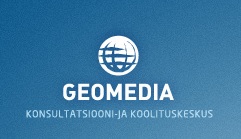 1b. Inimvarast ja taristust tulenev valmisolek ja võimekus:
ITR1: Valdkonda korraldavad kvalifitseeritud KOV teenistujad
ITR2: Teenuseid osutavad kvalifitseeritud spetsialistid
ITR3: Teenust osutavate ja korraldavate spetsialistide töö on väärtustatud
ITR4: Teenust osutavaid spetsialiste on teenuse kvaliteetseks osutamiseks piisavalt
ITR5: Teenust osutavad ja korraldavad spetsialistid tegelevad enesetäiendamisega
ITR6: Teenust osutava personali järelkasv on tagatud
ITR7: Teenuse osutamise võimekust suurendavad kaasatud vabatahtlikud
ITR8: Teenuseid osutatakse heas seisundis hoonetes ja rajatistel
ITR9: Teenuse osutamiseks kasutatavad hooned vastavad kehtestatud nõuetele
ITR10: Teenuse osutamiseks vajalik tehniline taristu on piisav ja heal tasemel
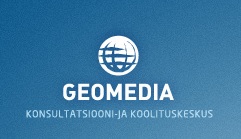 Kriteeriumi seadmise alus
riiklikes õigusaktides sätestatud ülesanded ja nõuded;
riiklikes valdkondlikes arengukavades sisalduvad eesmärgid, indikaatorid ja sihtväärtused;
teenuste juhendmaterjalide suunised;
uuringutes sõnastatud probleemid ja arenguvajadused;
valdkondlikes andmekogudes sisalduvad andmed, mis eeldatavalt on seotud riiklikult määratud mõõtmisülesannetega;
töörühmade ja testitud KOV-üksuste esindajate ettepanekud.

Arusaamine heast teenusest ja selle komponentidest


Registrites kogutavad andmed
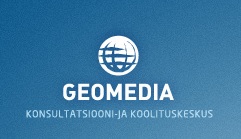 Kriteeriumid ja nende lävendid
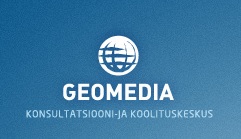 Koondhinnang valdkonna kohta
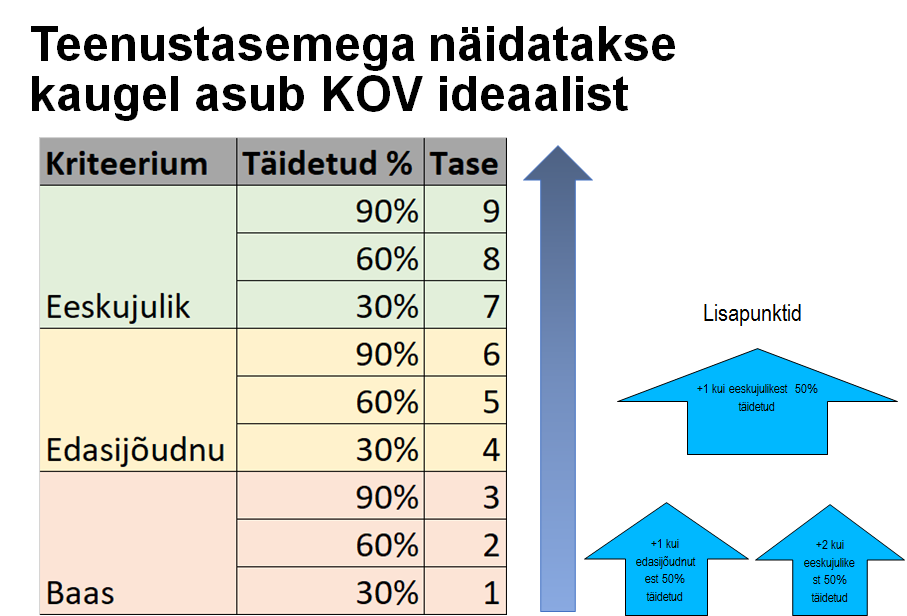 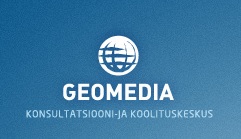 Koondhinnang valdkonna kohta
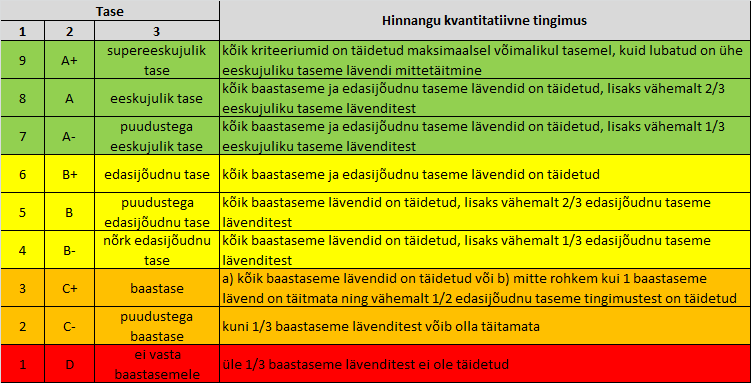 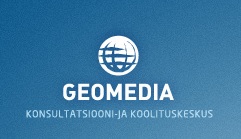 Kriteeriumite ja mõõtmiste arv
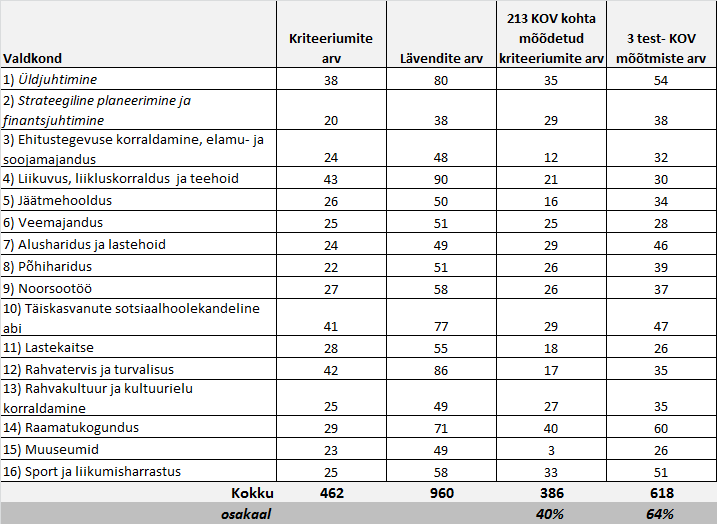 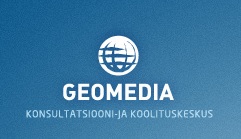 KOV-üksuste jaotus kriteeriumite väärtuste alusel
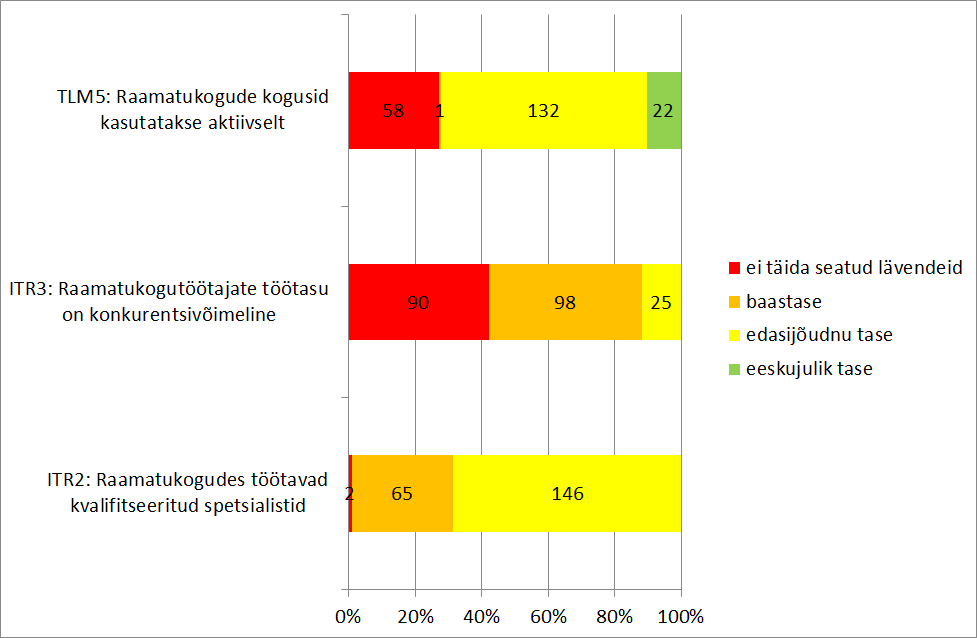 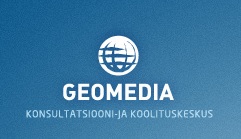 Valdkonna üldhinnangud: raamatukogundus
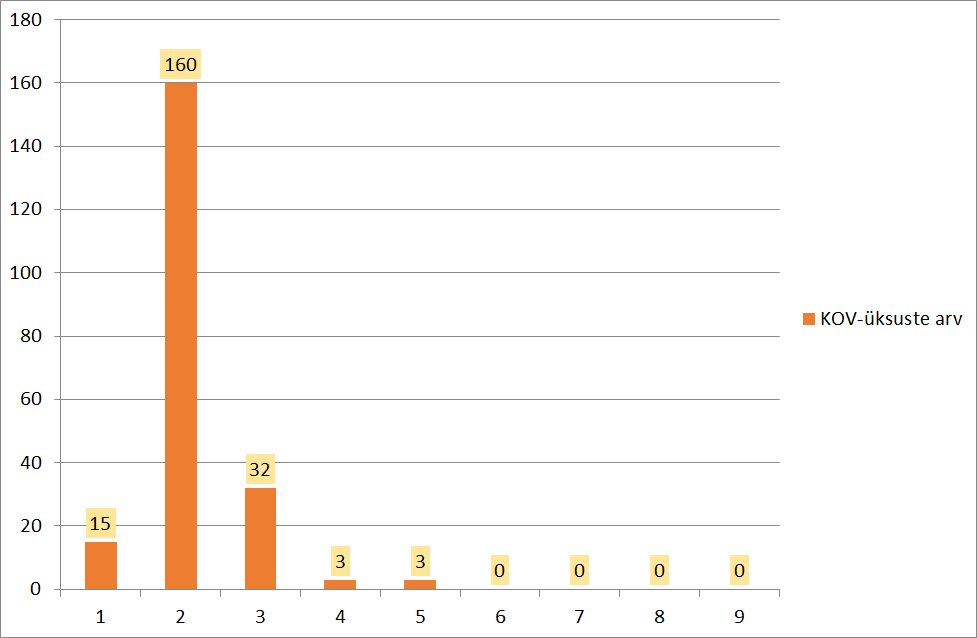 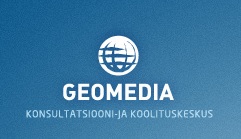 Mõõtmisprobleemidest
Riiklike andmekogude täielikkus ja andmete kättesaadavus – isikupõhised andmed elukoha alusel
Riiklike andmekogude ühildamine – elukoha isikuandmed ja sihtrühma tunnused (sh teenuse vajadus) seotuna teenuseid osutavate asutuste andmetega
Aruandluse väljundite töödeldavus (formaat, KOV-üksuse tunnus, munitsipaaltunnus)
KOV personalistatistika edasiarendus
Territoriaalne kättesaadavus – maakonnaplaneeringu keskuste võrgustik
Rahulolu hindamine - KOV üksuste mõõtmiseks piisava valimiga küsitlus

Kohaliku teadmise kasutamine ja enesemõõtmise mõistlik ulatus
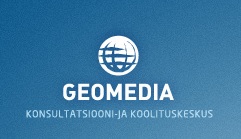